7.4 Properties of Logarithms
Objectives
Use properties to simplify logarithmic expressions. 
Translate between logarithms in any base.
Why are we learning this?
Logarithmic scales are useful for measuring quantities that have a very wide range of values, such as the intensity (loudness) of a sound or the energy released by an earthquake.
Warm Up
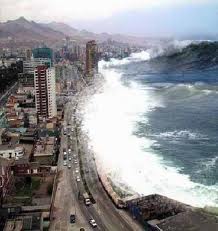 Simplify.
1. (26)(28)
2. (3–2)(35)
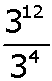 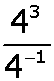 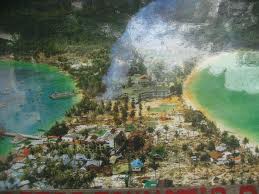 3.
4.
5. (73)5
Remember that to multiply powers with the same base, you add exponents.
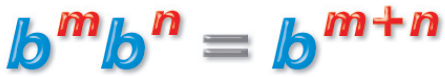 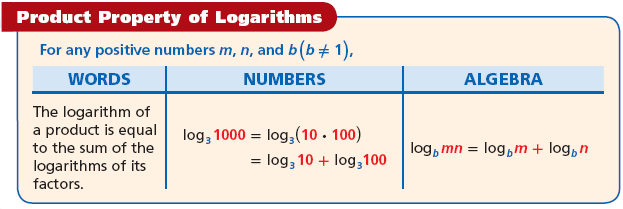 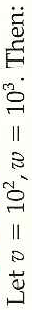 Check that is true using the given!:
Helpful Hint
Think: logj + loga + logm = logjam
1
1
3
3
1
log    27 +  log
9
Example 1: Adding Logarithms
Express log64 + log69 as a single logarithm. Simplify.
log64 + log69
Remember that to divide powers with the same base, you subtract exponents
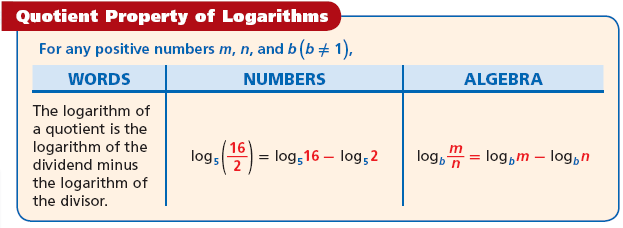 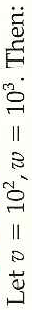 Check that is true using the given!:
Example 2: Subtracting Logarithms
Express log5100 – log54 as a single logarithm. Simplify, if possible.
log5100 – log54
log749 – log77
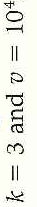 Illustrate this law with:
Example 3: Simplifying Logarithms with Exponents
Express as a product. Simplify, if possible.
A. log2326
b. log5252
Exponential and log operations undo each other since they are inverse operations.
Prove that these are true:
Example 4: Recognizing Inverses
Simplify each expression.
c. 5log510
a. log3311
b. log381
log3311
5log510
10
11
log8
log328 =
log32
≈
0.903
1.51
Example 5: Changing the Base of a Logarithm
Evaluate log328.
Method 1 Change to base 10
Use a calculator.
Divide.
≈ 0.6